Consumer Benefits of Cloud Delivered ContentDCIA Content in the Cloud Conference @ CES
Cloud Promises
Redundancy  my content is safe

Synchronization  shared documents are synchronized

Access  content anytime and anywhere I want it

Cost  I’ll save money

Control  content providers will make more content available
Cloud Realities
Good > Bad

Marketing > Technical Innovation

Not all clouds get along
Cloud Realities
Redundancy  my content is safe
Redundancy  my content is safe
Synchronization  shared documents are synchronized
Synchronization  shared documents are synchronized
Access  content anytime and anywhere I want it
Access  content anytime and anywhere I want it
Cost  I’ll save money
Cost  I’ll save money
Control  content providers will make more content available
Control  content providers will make more content available
BitTorrent’s Cloud Tenets
The Cloud must be efficient

The Cloud should be distributed

You should control the Cloud – it should not control you
BitTorrent’s Approach: Help Everyone Publish
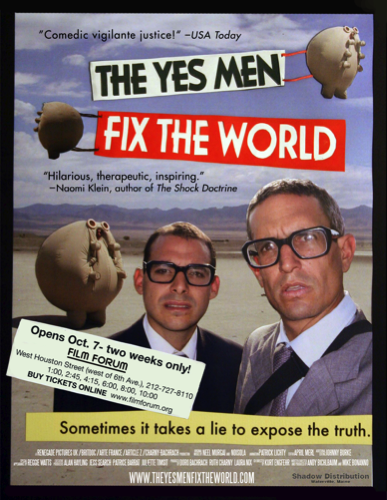 Award winning film promoted on BitTorrent and later picked up by HBO
2,000,000 downloads by BT users
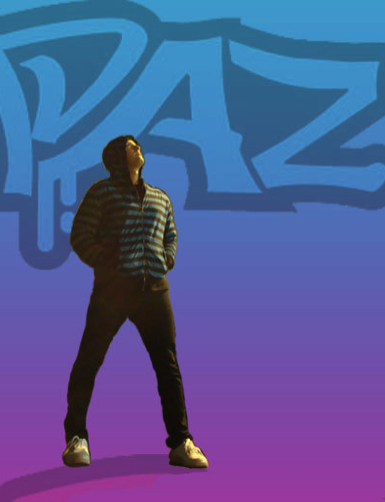 Local Hip Hop Artist promoted on BitTorrent and grew social media 10x
500,000 downloads by BT users
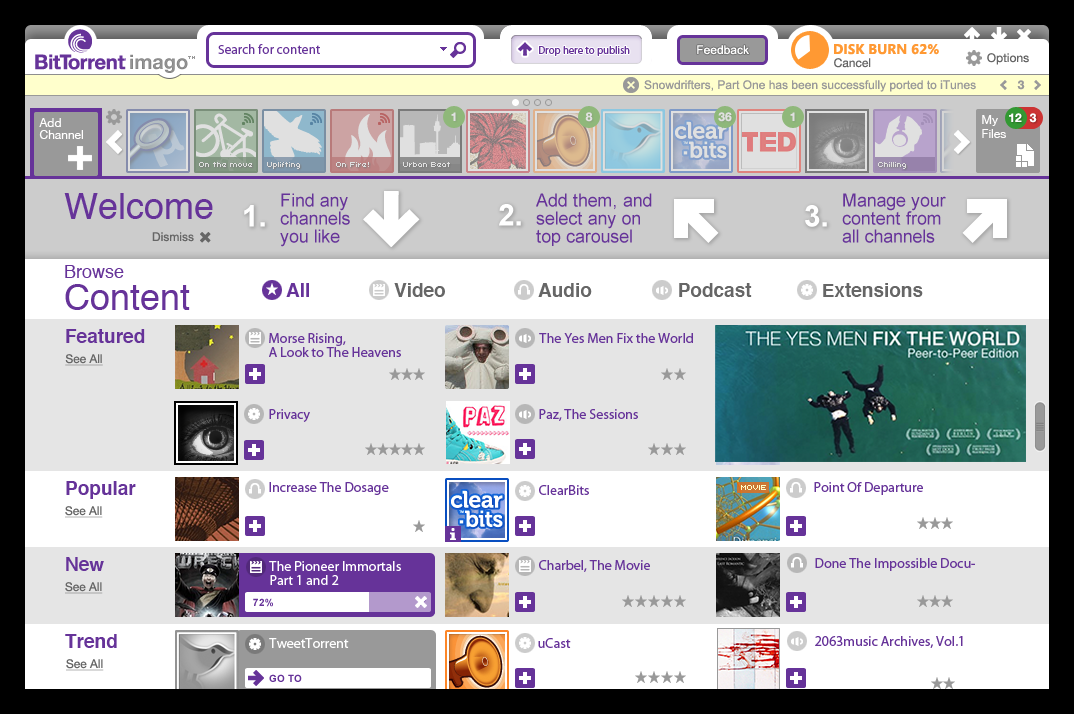 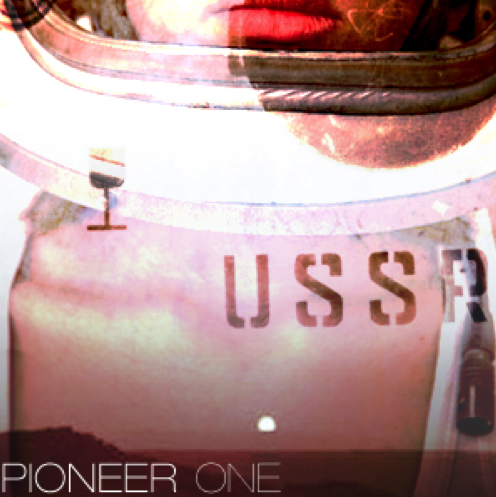 Episodic TV series promoted on BitTorrent and raised $60,000
1,000,000 downloads by BT users
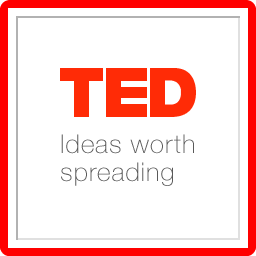 Famous TED Talks series promoted on BitTorrent and distributed millions of times to BT users
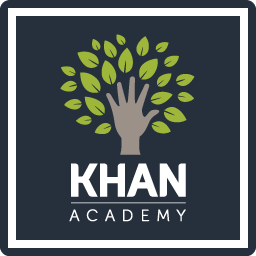 Khan Academy educational videos (championed by Bill Gates) providing free education to anyone, anywhere
BitTorrent’s Approach: Help Everyone Publish
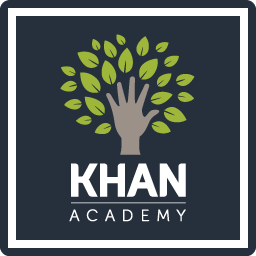 "BitTorrent is a great platform to help us fulfill our mission of providing world-class education to anyone, anywhere…it offers a unique opportunity to video creators and publishers. The technology allows users to download large video files quickly, plus it requires no costly hosting or infrastructure on our end.”
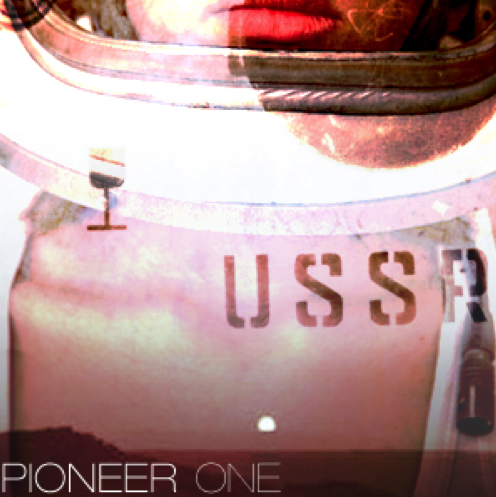 “The idea of BitTorrent as a viable means of distributing content is really starting to break through…between Pioneer One, Zenith and other projects adopting the same model, it's going to become too big to dismiss."
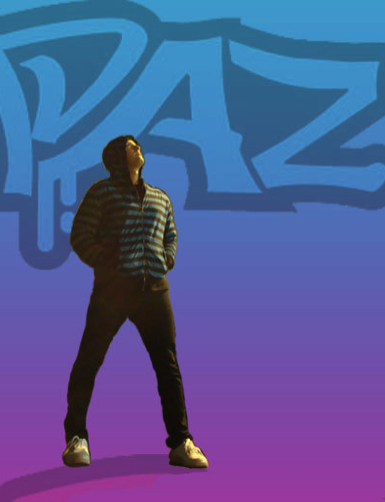 “My goal is to use BitTorrent to build as large an audience as I can, and I want to be where people my age go to hear new music.”
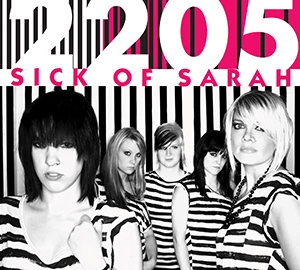 "You can't fight against the technology people are using. People are using BitTorrent to discover music and we want them to hear our music."
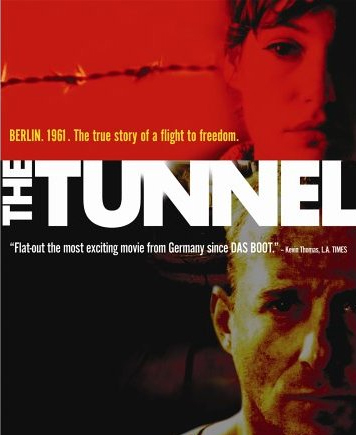 “To see movies such as ours welcomed into the BitTorrent ecosystem marks a significant step in the adoption of the technology as a legitimate film distribution platform.”
BitTorrent’s Approach: Include Personal Media
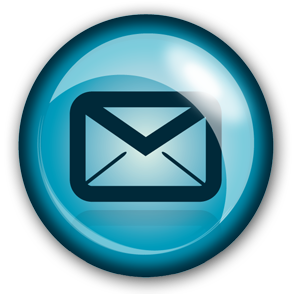 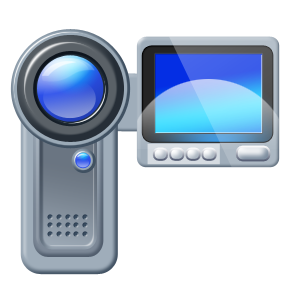 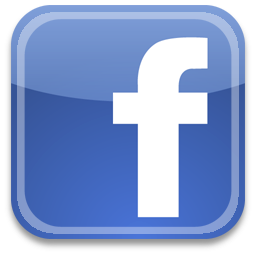 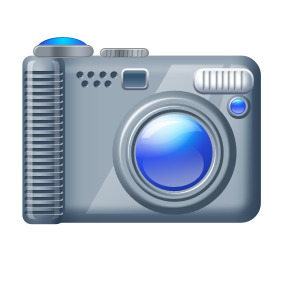 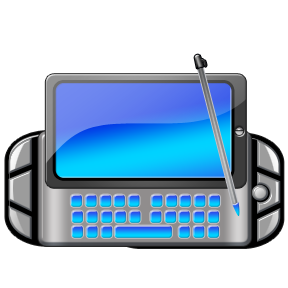 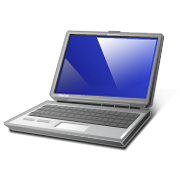 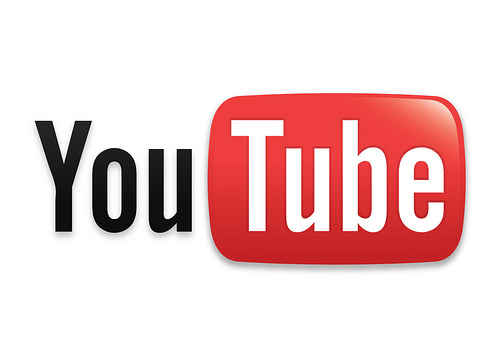 High Quality
Low Quality
BitTorrent’s Approach: Include Personal Media
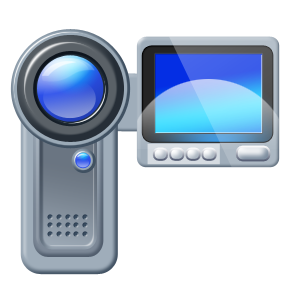 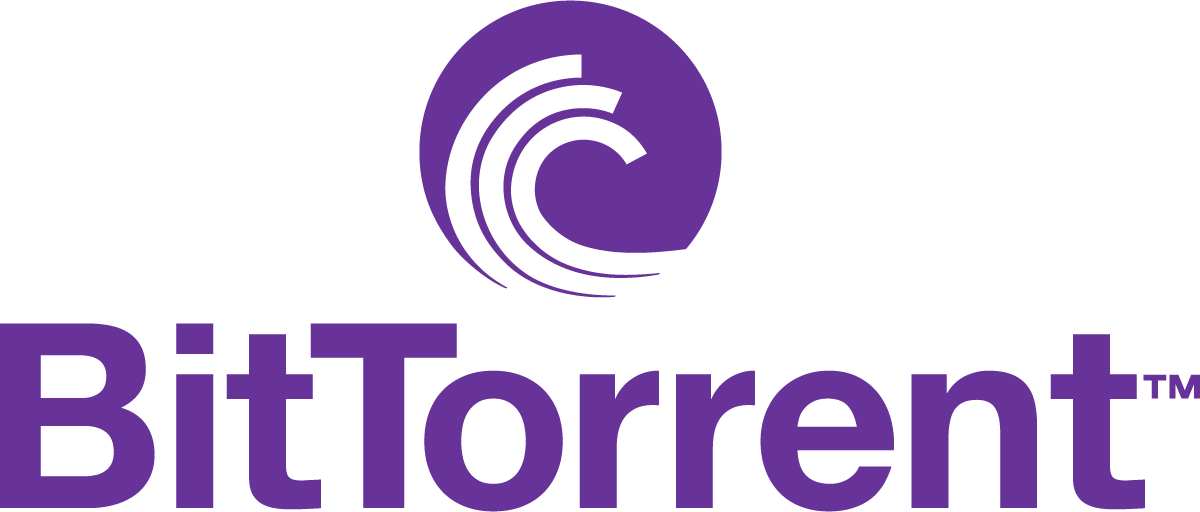 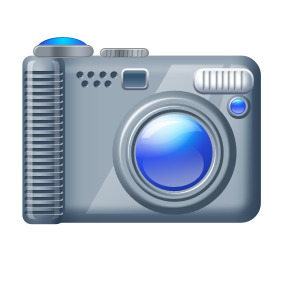 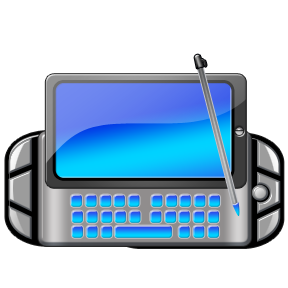 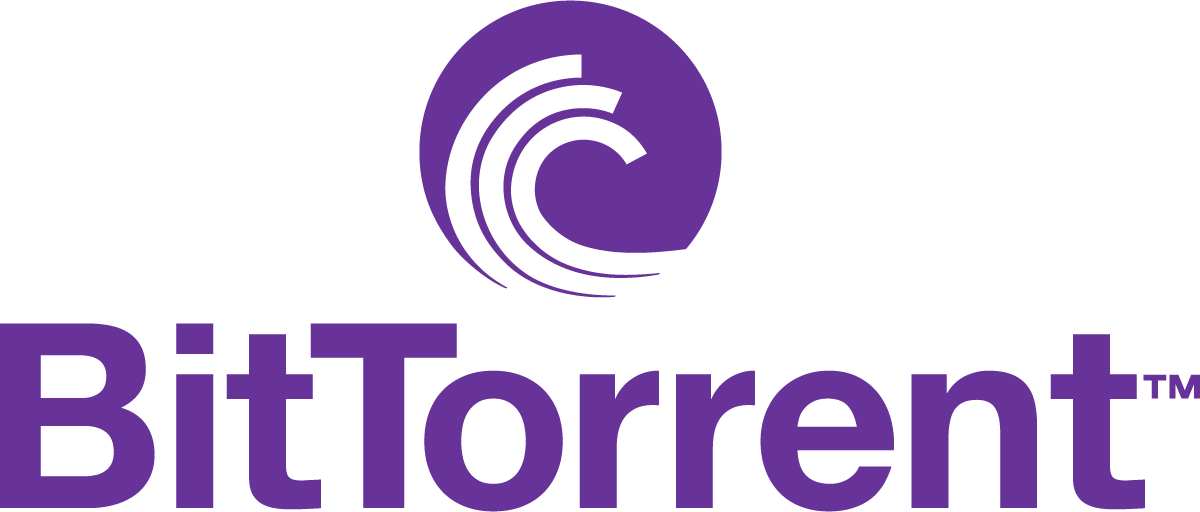 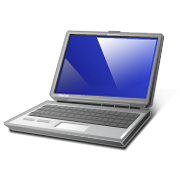 High Quality
High Quality
BitTorrent’s Approach: Include Personal Media
Quality
Unlimited size and number of files

Social
Real-time commenting + social network integration

Fast
Peer-computing accelerated delivery

Private
Controlled delivery to known parties

Personal TV
Viewable on any BitTorrent Certified device
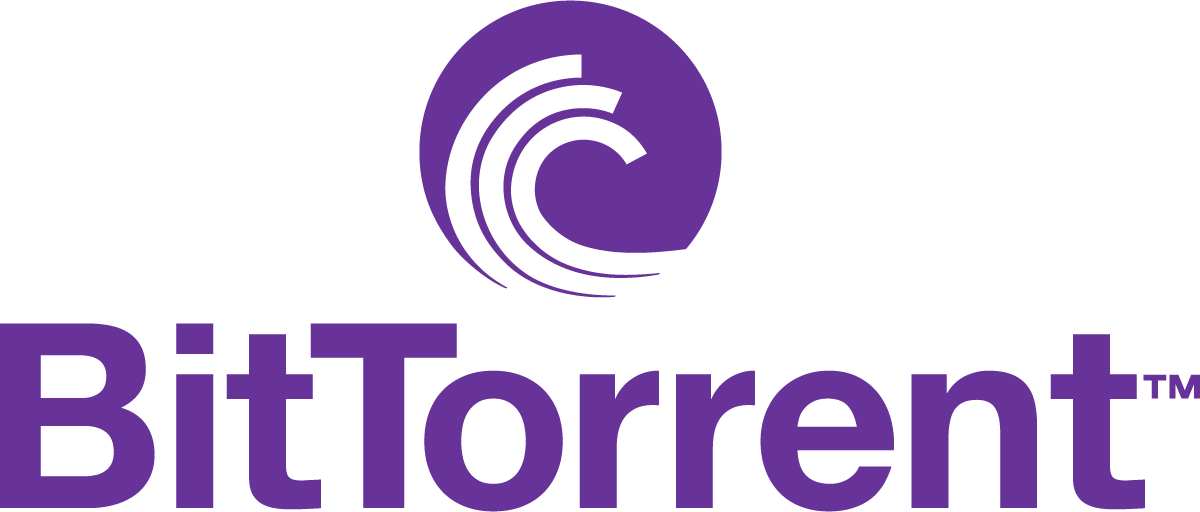 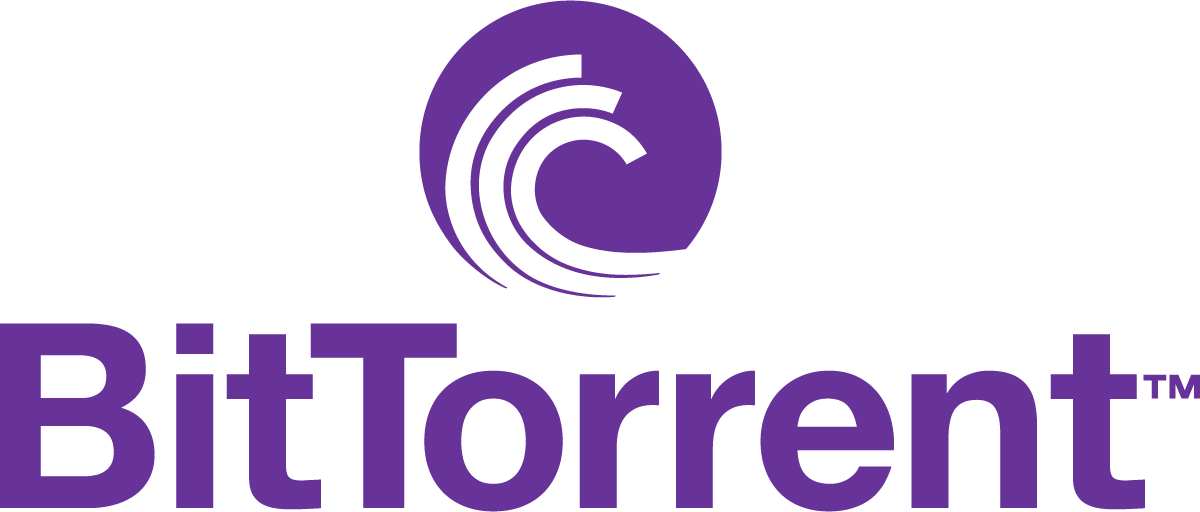 BitTorrent’s Approach: Put Content Everywhere
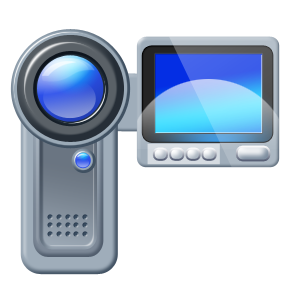 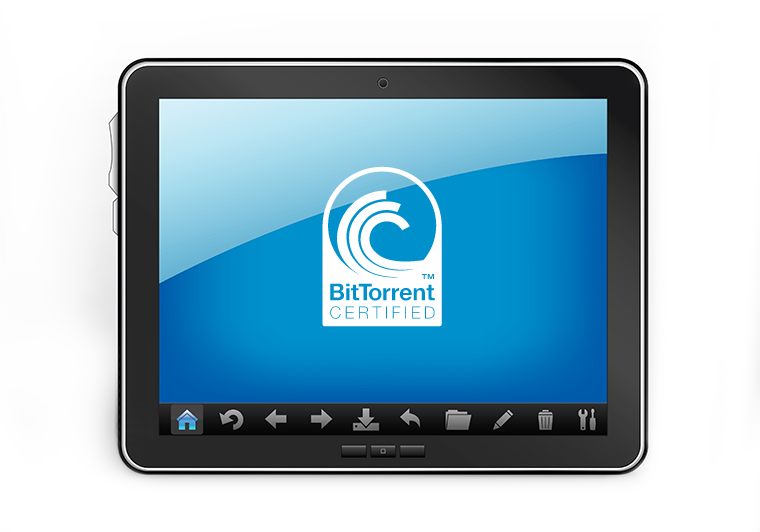 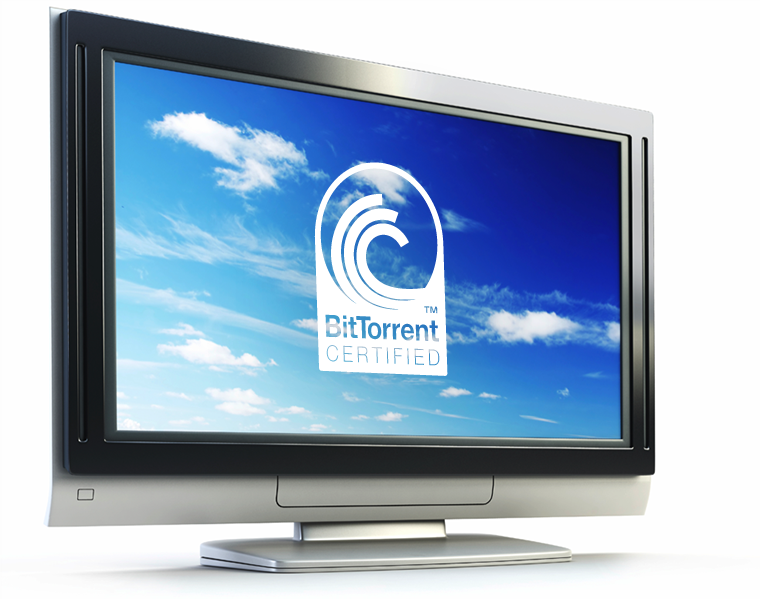 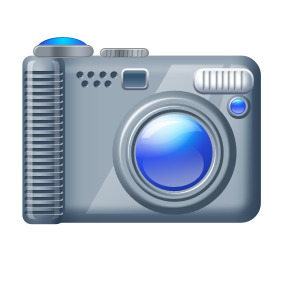 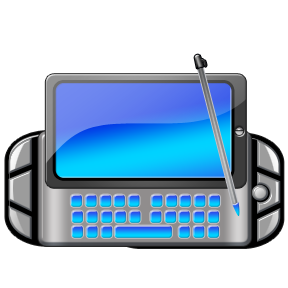 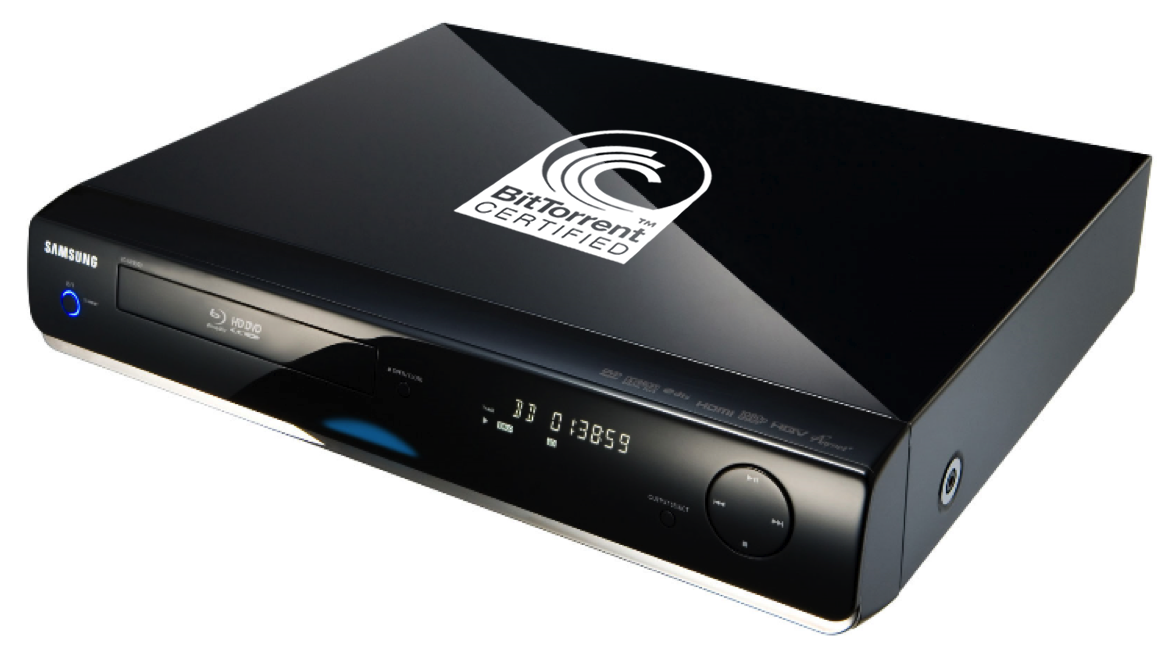 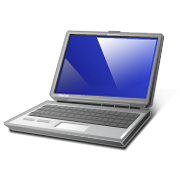 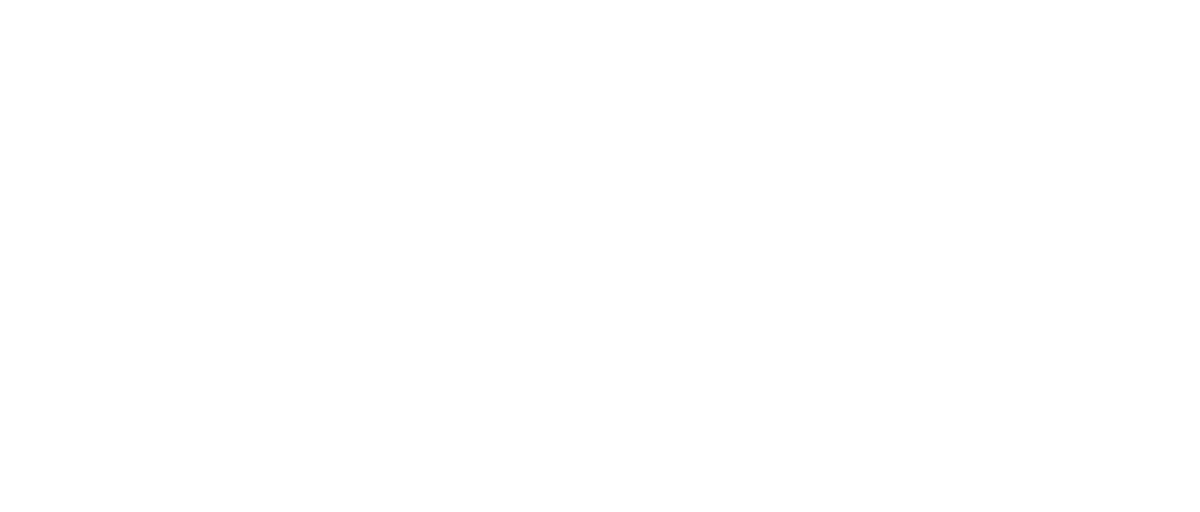 High Quality
High Quality
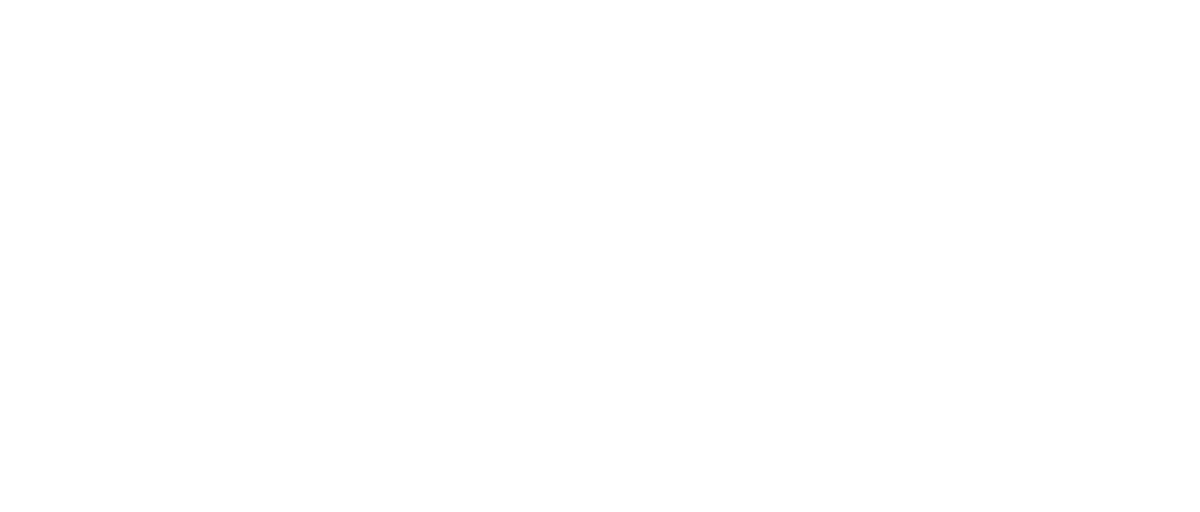 BitTorrent’s Advantage
Centralized Clouds are less efficient and more expensive as usage increases

Consumers must choose between Cheap & Bad or Expensive & Good
=============================

BitTorrent is more efficient and less expensive as usage increases

Consumers get high-quality at little to no cost
Summary
The cloud is real and good, but hype > reality

Early winners are redundancy and sync

Real innovation requires a different approach

A distributed, efficient cloud wins in the long-run
Thank You
sha@bittorrent.com